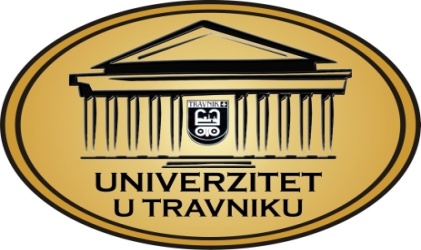 PRAVNI FAKULTETKORPORATIVNO UPRAVLJANJEautor-prof.dr.sc. Darko Tipurić i saradnici, izdanje 2008 g.
Prof.dr. Halil Kalač

Haris Kozlo MA
viši asistent na ekonomskopravnoj naučnoj oblasti
VJEŽBE 7UVOD
Predmet Korporativno upravljanje ima za cilj:

Da studente upozna sa sistemom upravljanja malim i srednjim preduzećima i velikim korporacijama 
Pravima osoba u statusu vlasnika dijela kapitala sa različitim omjerom učešća u ukupnom kapitalu
Sa naglaskom na male dioničare i njihovim pravima

,,studenti stiču znanja o načinu osnivanja kompanije, pravilima i uslovima poslovanja u okruženju, zakonskim regulativama vezanim za korporaciju“
CILJ PREDAVANJA
A – Izvršni organi (uprava) društva
B – Sastav izvršnih organa
C – Formiranje i ukidanje izvršnih organa
D – Radne procedure izvršnih organa
E – Obaveze i odgovornosti  članova izvršnih organa
F – Ocjenjivanja učinaka izvršnih organa
G – Naknade i refundiranje za izvršne organe
I – Sekretar društva i njegova uloga
A. Izvršni organi (uprava društva) i njihovenadležnosti
Prema Zakonu o privrednim društvima FBiH i RS, izvršni organi su:
• izvršni organ, tj. generalni direktor; i
• kolektivni izvršni organ, tj. uprava, koja se sastoji od generalnog direktora i jednog ili više rukovodilaca.
Izbor generalnog direktora obavezan je za sva društva.
Pitanja koja spadaju u nadležnost skupštine dioničara/akcionara i/ili nadzornog/upravnog odbora ne mogu se prenijeti na izvršne organe. 
Osim toga, osnivački akt i normativni akti trebaju propisati nadležnost izvršnih organa.
B. Sastav izvršnih organa
Svaki pojedinac može biti generalni direktor ili član uprave. 
Međutim, ipak postoje ograničenja:
• Članovi uprave mogu biti samo pojedinci s “punom poslovnom sposobnošću”.
Ovo znači da lice mora imati sposobnost da svojim radnjama stiče i ostvaruje građanska prava, da može za sebe stvarati građanskopravne obaveze i da može izvršavati ova prava i obaveze;
Pravno lice ne može biti član uprave;
• Predsjednik nadzornog/upravnog odbora ne može biti generalni direktor;
• Član komisije za glasanje ne može biti član izvršnih organa; i
• Članovi nadzornog/upravnog odbora ne mogu biti izvršni direktori.
Generalni direktor ne treba učestvovati ni u kakvim poslovnim aktivnostima osim onih koje su vezane za upravljanje društvom i korporativno upravljanje njegovim zavisnim društvima.
C. Formiranje i ukidanje izvršnih organa
Izbor i mandat članova uprave društva
Nadzorni/upravni odbor ima nadležnost i obavezu da imenuje upravu društva.
Ova nadležnost uključuje i imenovanje generalnog direktora, koji vrši funkciju predsjedavajućeg uprave.
Zakonodavstvo ne predviđa minimalne i maksimalne periode na koje se biraju članovi izvršnih organa. 
Osnivački akt, normativni akti ili ugovor o radu mogu predvidjeti period na koji se biraju generalni direktor i članovi uprave.
Članovi izvršnih organa mogu se reizabrati u skladu sa interesima društva.
D. Radne procedure izvršnih organa
Predsjedavajući uprave društva
Generalni direktor je predsjedavajući uprave. 
Za sjednice uprave, generalni direktor ima nadležnost da:
• saziva i organizuje  sjednice uprave i predsjedava njima;
• potpisuje sve dokumente, odluke i zapisnike sa sastanaka uprave; i
• obavlja sve druge dužnosti koje su predviđene u osnivačkom aktu, normativnim aktima ili posebnoj odluci nadzornog/upravnog odbora
E. Obaveze i odgovornosti članova izvršnih organa
Članovi izvršnih organa imaju iste obaveze pažljivog postupanja i lojalnosti kao i članovi nadzornog/upravnog odbora i podliježu istim standardima odgovornosti kao i članovi nadzornog/upravnog odbora, ukoliko bilo osnivački akt, bilo normativni akti ili ugovor o radu ne predviđaju striktnije standarde.
F. Ocjenjivanja učinka
Periodična ocjenjivanja učinka izvršnih organa važan su instrument nadzora. 
Ona mogu pomoći da se napravi sistem konstantnog upravljanja učinkom i njegovog poboljšanja.
G. Naknade i refundacije za izvršne organe
Zakon eksplicitno reguliše ko određuje naknade za izvršne direktore.
Najbolja praksa:
Naknada za članove uprave važan je aspekt u privlačenju talentovanih  rukovodilaca. 
S druge strane, prekomjerni paketi naknada za članove uprave često se posmatraju kao neopravdana privilegija moći.
I. Sekretar društva i njegova uloga
Rad sekretara društva je suštinski važan za upravljanje i rukovođenje društvom.
Sekretar društva pomaže organima upravljanja da obavljaju svoje dužnosti i izvršavaju svoje obaveze. 
U FBiH imenovanje sekretara društva je obavezno za sva dionička društva, dok u RS-u nema te zakonske obaveze, tj. imenovanje je bazirano na fakultativnoj osnovi.